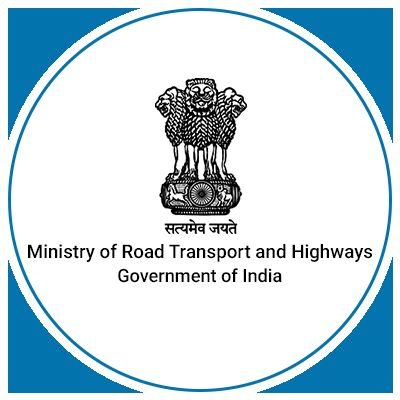 प्रस्तुति का शीर्षक
प्रस्तुतकर्ता का नाम
माह
स्लाइड का शीर्षक
“यह उप शीर्षक के सन्दर्भ के लिए एक विषय है .......................................”
2
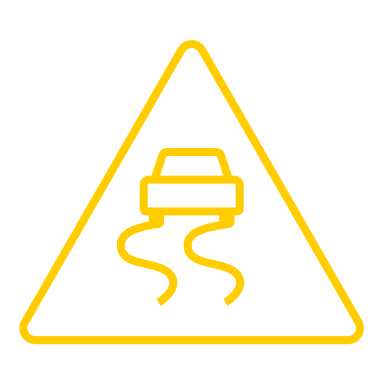 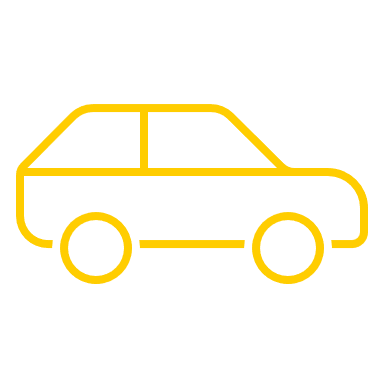 स्लाइड का शीर्षक
उप शीर्षक
उप शीर्षक
उप शीर्षक
उप शीर्षक
उप शीर्षक
3
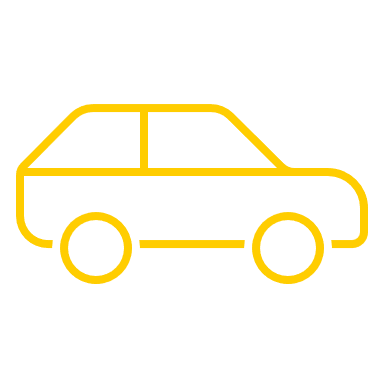 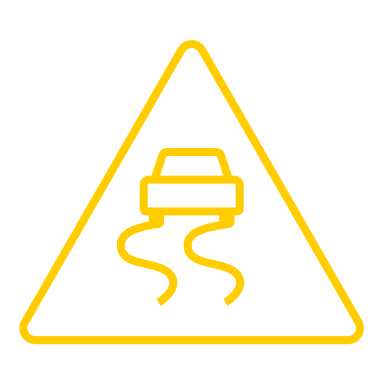 स्लाइड का शीर्षक
यह उप शीर्षक के सन्दर्भ के लिए एक विषय है
मद 1
मद 2
मद 3
4
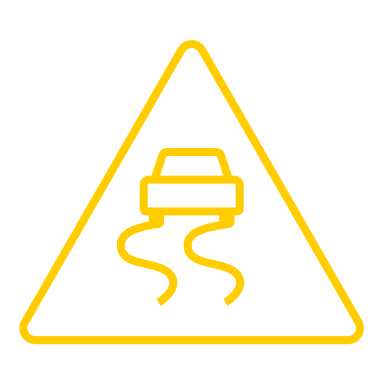 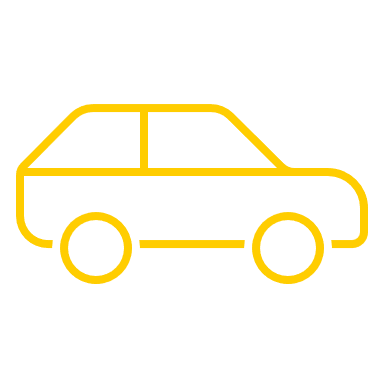 स्लाइड का शीर्षक
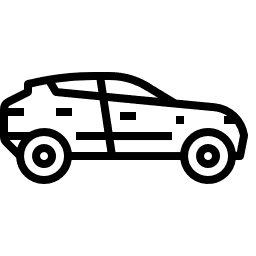 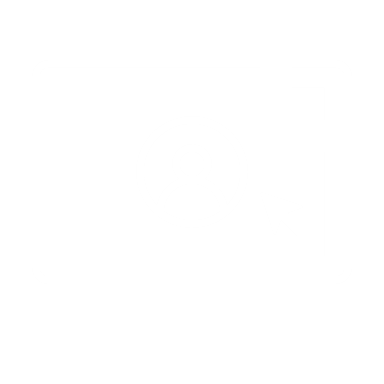 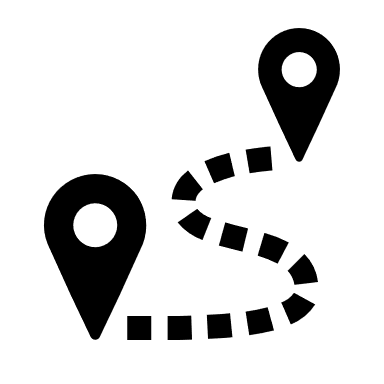 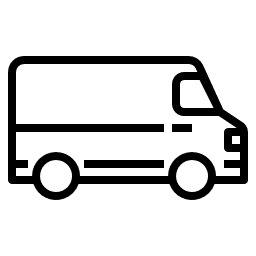 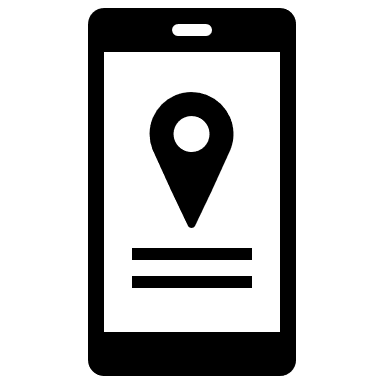 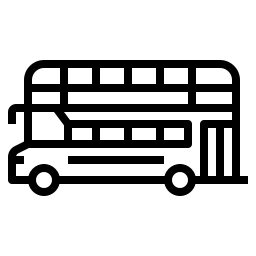 5
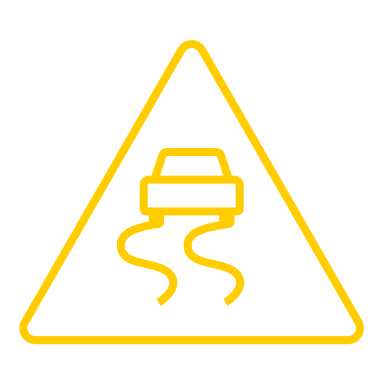 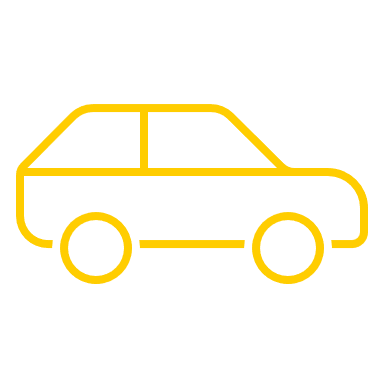 स्लाइड का शीर्षक
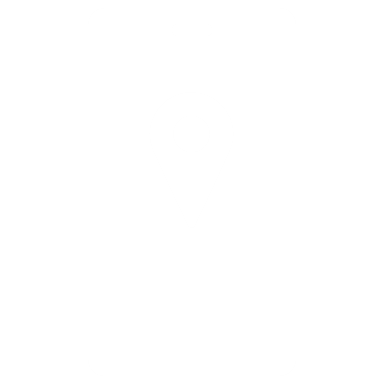 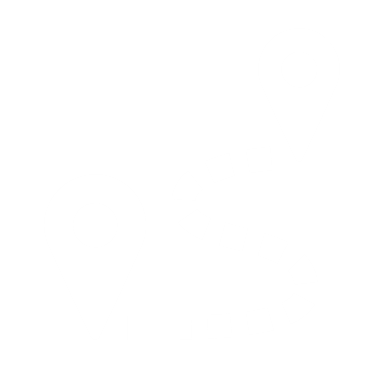 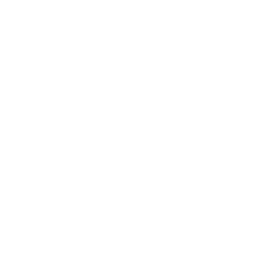 6
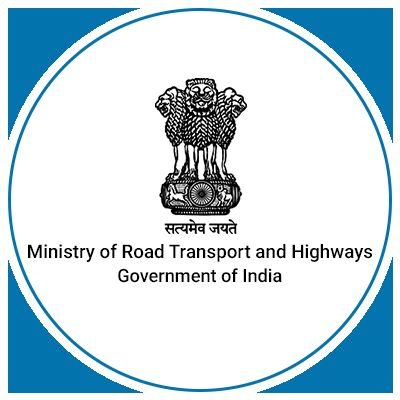 धन्यवाद
प्रस्तुतकर्ता का नाम
फ़ोन
वेबसाइट
www.nic.in
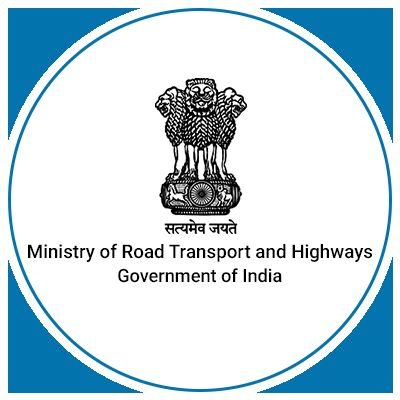 प्रस्तुति का शीर्षक
प्रस्तुतकर्ता का नाम
फ़ोन
माह
ईमेल
स्लाइड का शीर्षक
“यह उप शीर्षक के सन्दर्भ के लिए एक विषय है .......................................”
9
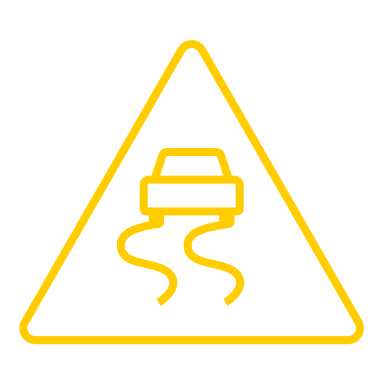 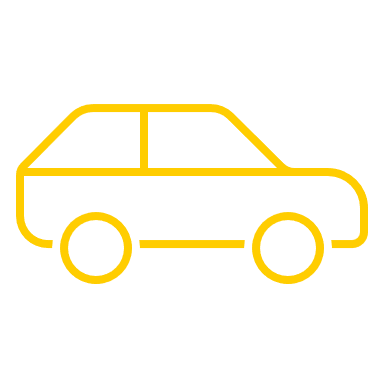 स्लाइड का शीर्षक
1.	उप शीर्षक  1
संक्षिप्त सारांश
2.	उप शीर्षक  1
3.	उप शीर्षक  1
4. उप शीर्षक  1
5. उप शीर्षक  1
6.	उप शीर्षक  1
+
+
=
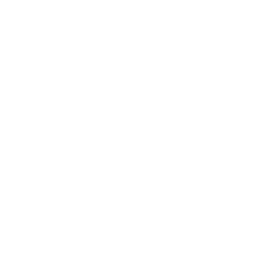 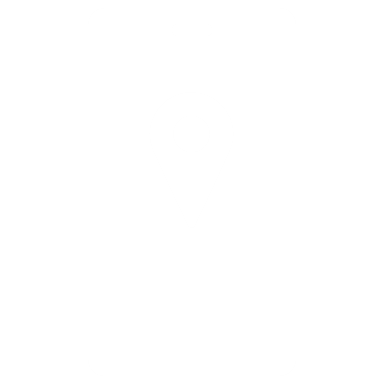 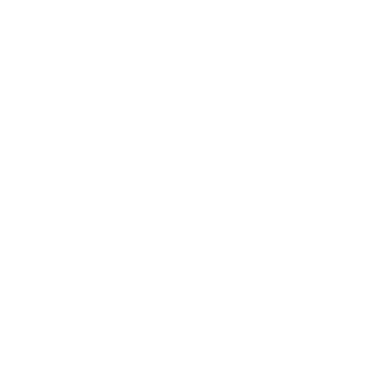 10
स्मार्ट 
टेक
स्मार्ट डिवाइस
स्मार्ट 
अ ब स
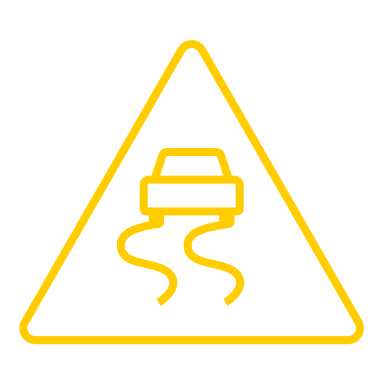 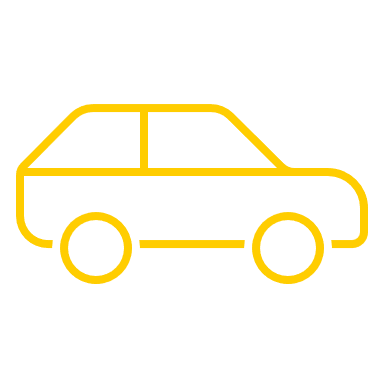 स्लाइड का शीर्षक
फ्लोचार्ट चरण 1
फ्लोचार्ट चरण 2
फ्लोचार्ट चरण 3
हाइलाइट
ट्रेंड 1
ट्रेंड 2
फ्लोचार्ट चरण 1
फ्लोचार्ट चरण 2
फ्लोचार्ट चरण 3
फ्लोचार्ट चरण 1
फ्लोचार्ट चरण 2
फ्लोचार्ट चरण 3
11
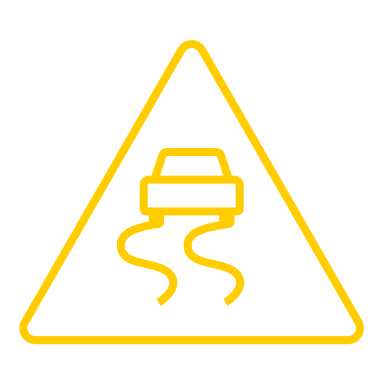 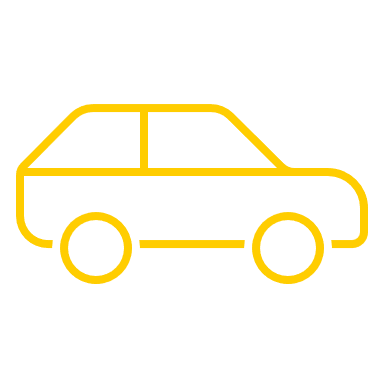 स्लाइड का शीर्षक
उप शीर्षक 3
मद 1
मद 2
उप शीर्षक 4
मद 1
मद 2
उप शीर्षक 1
मद 1
मद 2
उप शीर्षक 5
मद 1
मद 2
उप शीर्षक 2
मद 1
मद 2
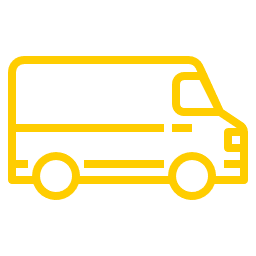 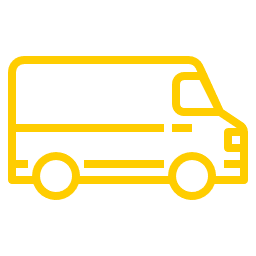 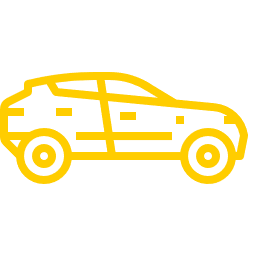 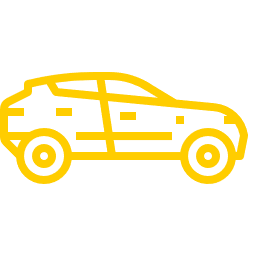 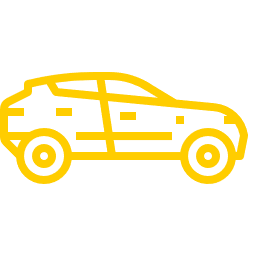 12
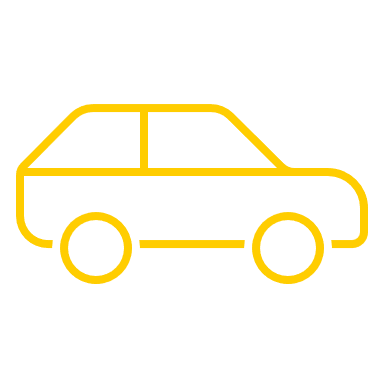 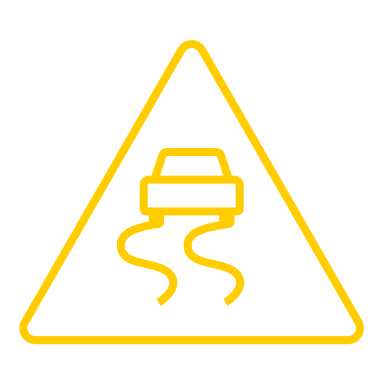 स्लाइड का शीर्षक
उपशीर्षक का विवरण यहाँ लिखें
13
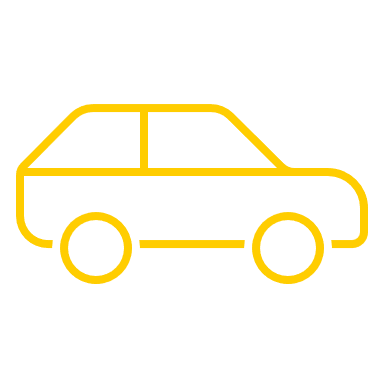 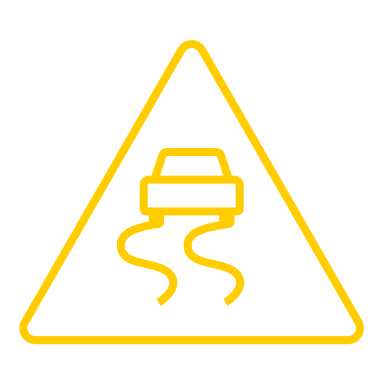 स्लाइड का शीर्षक
यह उप शीर्षक के सन्दर्भ के लिए एक विषय है
मद 1
मद 2
मद 3
14
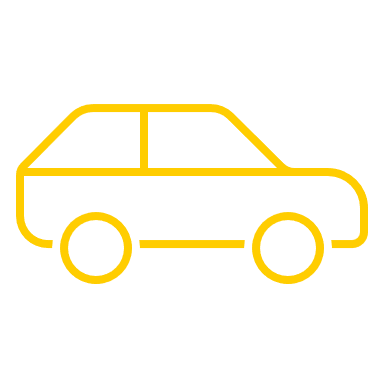 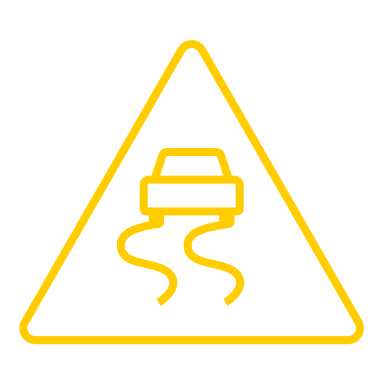 स्लाइड का शीर्षक
15
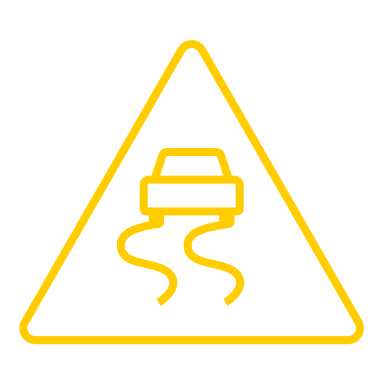 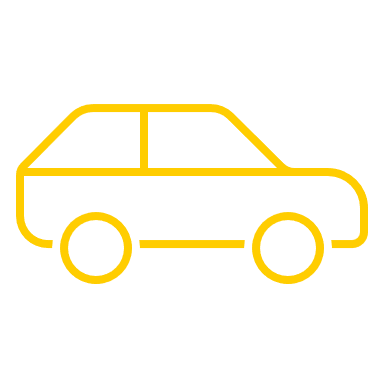 स्लाइड का शीर्षक
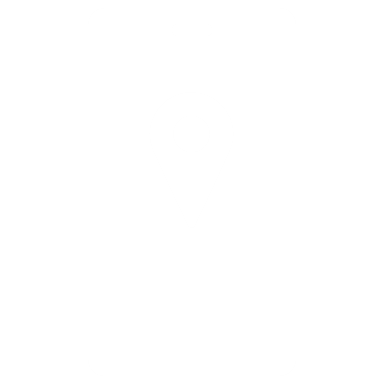 हाइलाइट
ट्रेंड 1
ट्रेंड 2
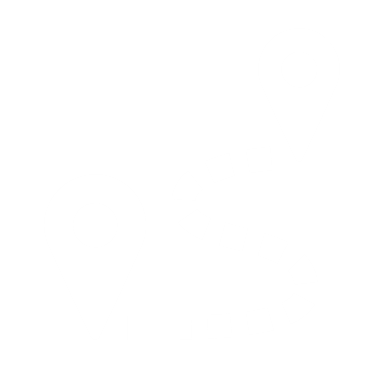 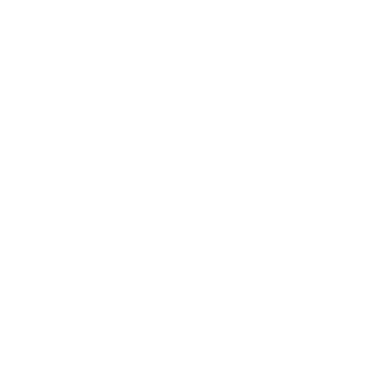 16
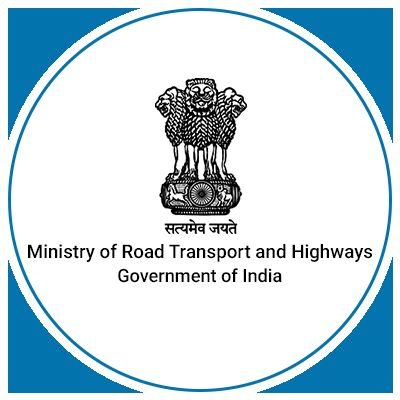 धन्यवाद
प्रस्तुतकर्ता का नाम
फ़ोन
वेबसाइट
www.nic.in
स्लाइड का शीर्षक
उपशीर्षक का विवरण यहाँ लिखें
18
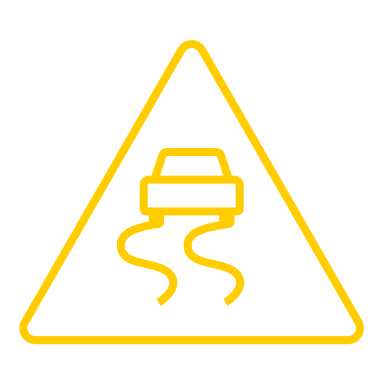 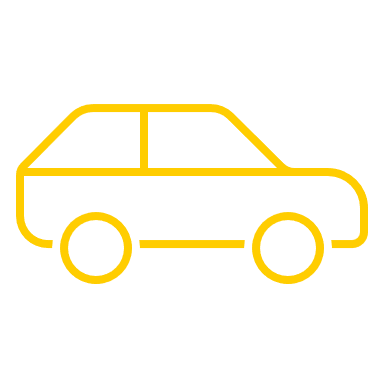 स्लाइड का शीर्षक
हाइलाइट
ट्रेंड 1
ट्रेंड 2
19
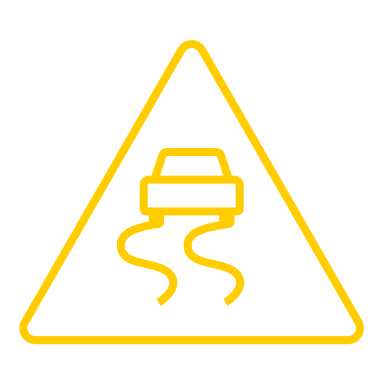 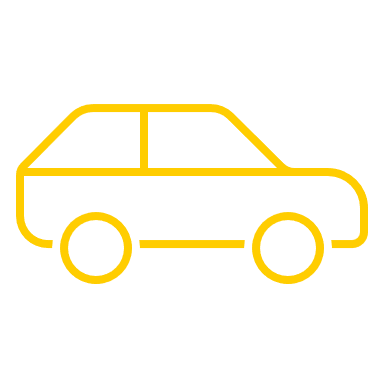 स्लाइड का शीर्षक
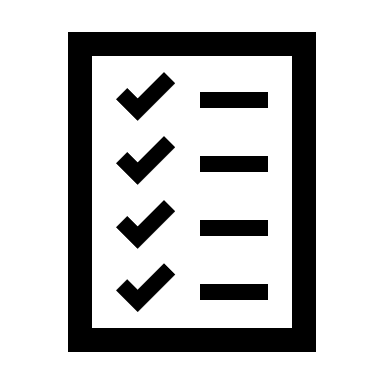 20
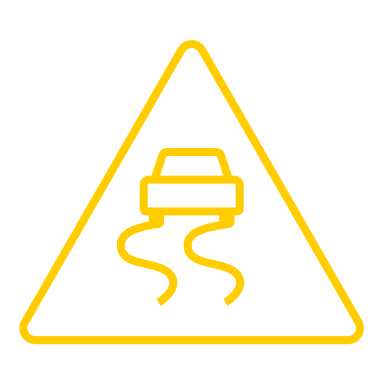 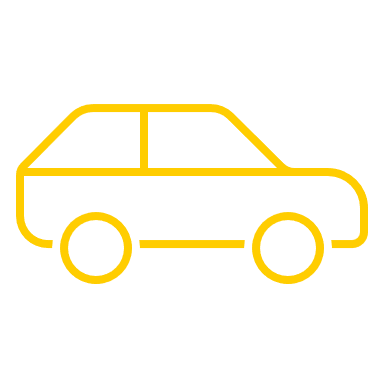 स्लाइड का शीर्षक
21
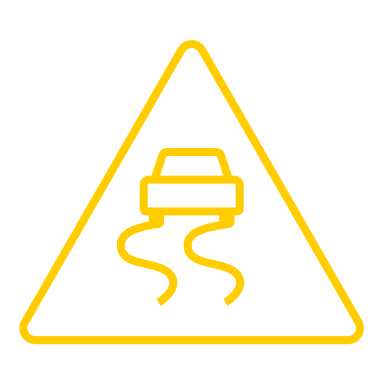 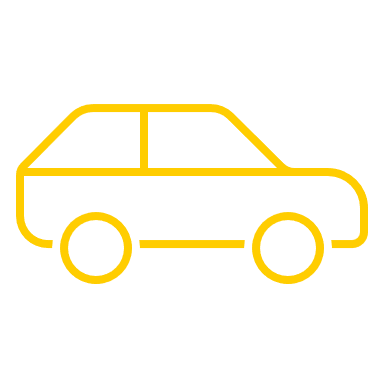 स्लाइड का शीर्षक
22
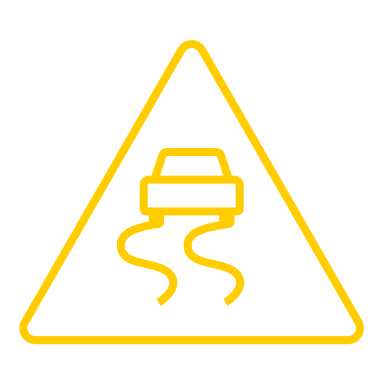 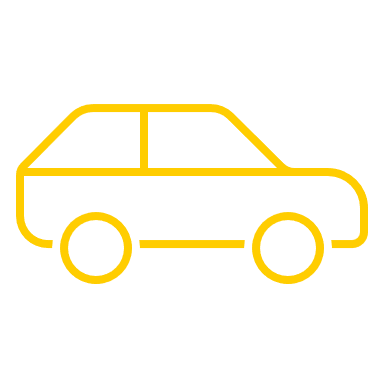 स्लाइड का शीर्षक
01
02
विषय  1
विषय  2
उपशीर्षक का विवरण यहाँ लिखें
उपशीर्षक का विवरण यहाँ लिखें 3
उपशीर्षक
03
04
उपशीर्षक का विवरण यहाँ लिखें
उपशीर्षक का विवरण यहाँ लिखें
विषय 3
विषय 4
23
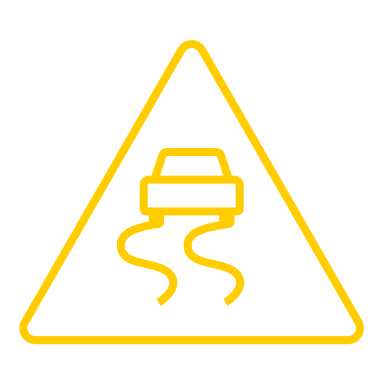 R
A
G
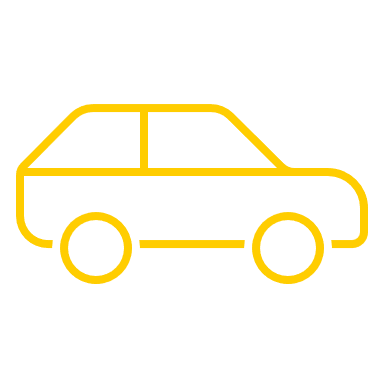 स्लाइड का शीर्षक
Red
R:	224
G:	48
B: 	30
Amber
R:	255
G:	182
B: 	0
Green
R:	73
G:	169
B: 	66
24
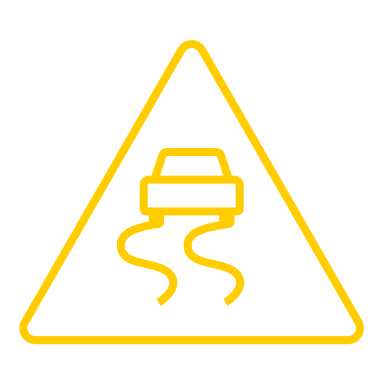 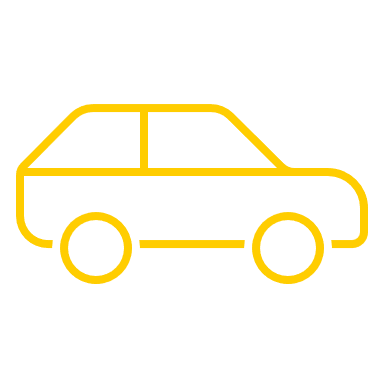 स्लाइड का शीर्षक
25
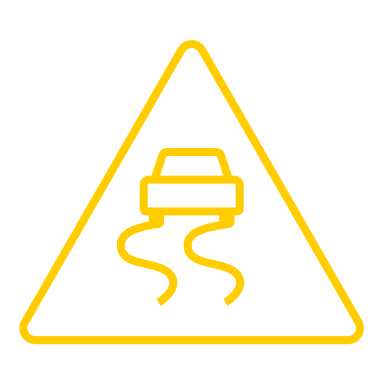 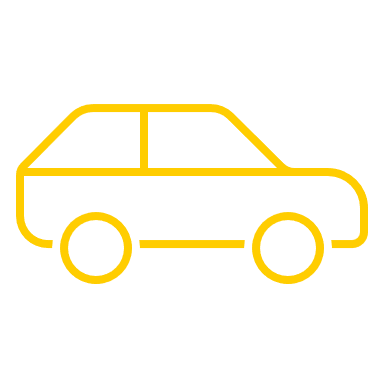 स्लाइड का शीर्षक
01
02
विषय  1
विषय  2
उपशीर्षक का विवरण यहाँ लिखें
उपशीर्षक का विवरण यहाँ लिखें 3
उपशीर्षक
03
04
उपशीर्षक का विवरण यहाँ लिखें
उपशीर्षक का विवरण यहाँ लिखें
विषय 3
विषय 4
26
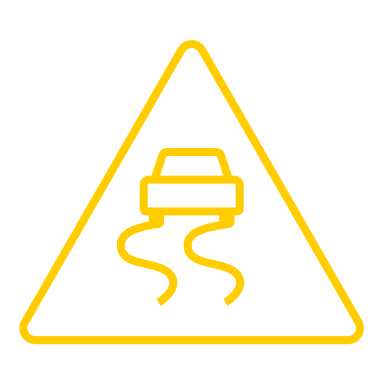 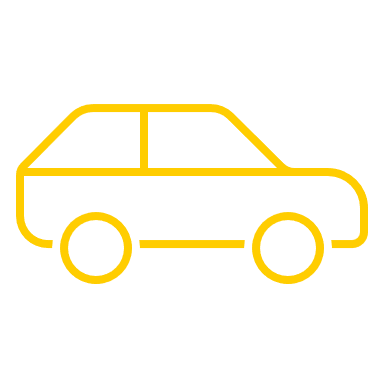 स्लाइड का शीर्षक
01
उपशीर्षक
02
01
उपशीर्षक का विवरण
उपशीर्षक का विवरण यहाँ लिखें
उपशीर्षक
03
02
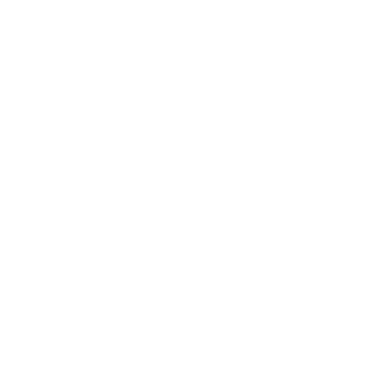 उपशीर्षक का विवरण यहाँ लिखें
उपशीर्षक का विवरण
उपशीर्षक
03
04
उपशीर्षक का विवरण यहाँ लिखें
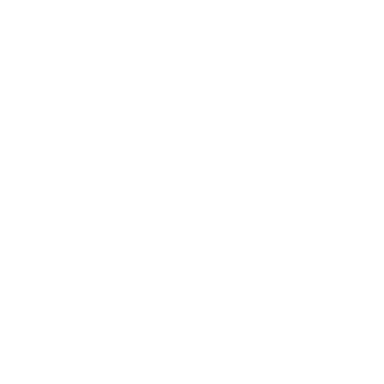 उपशीर्षक का विवरण
उपशीर्षक
04
उपशीर्षक का विवरण यहाँ लिखें
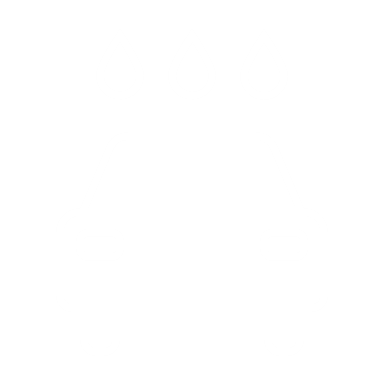 उपशीर्षक का विवरण
27
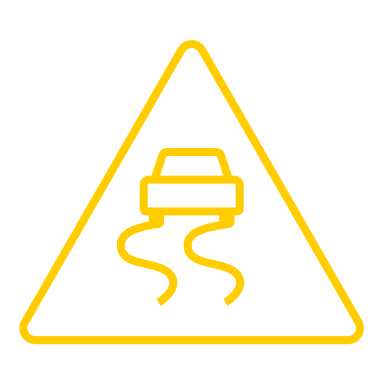 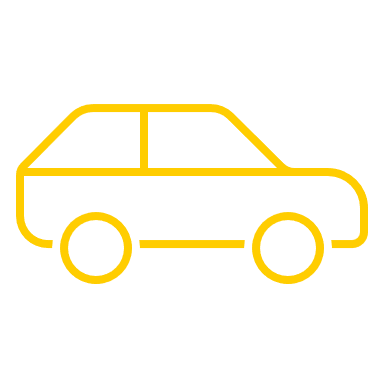 स्लाइड का शीर्षक
01
02
03
04
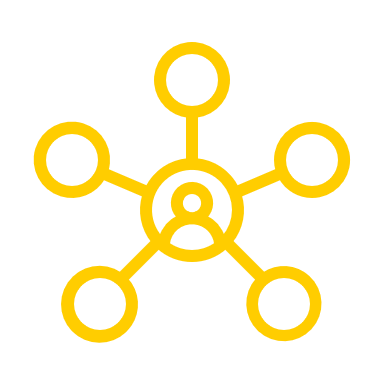 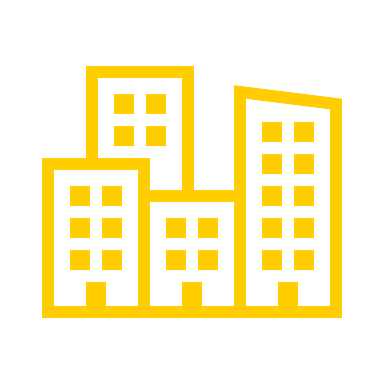 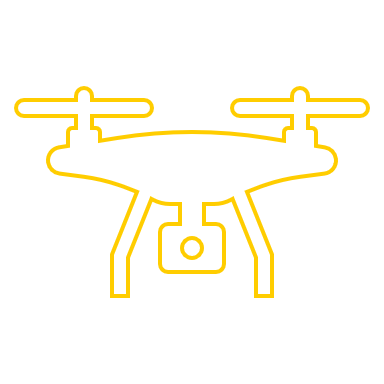 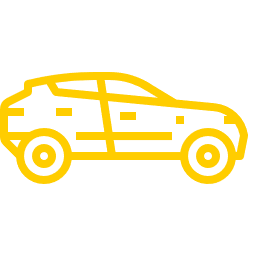 उपशीर्षक
उपशीर्षक
उपशीर्षक
उपशीर्षक
उपशीर्षक का विवरण यहाँ लिखें
उपशीर्षक का विवरण यहाँ लिखें
उपशीर्षक का विवरण यहाँ लिखें
उपशीर्षक का विवरण यहाँ लिखें
28
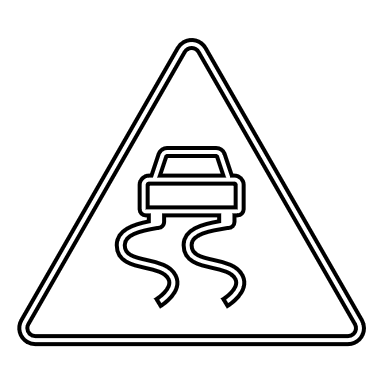 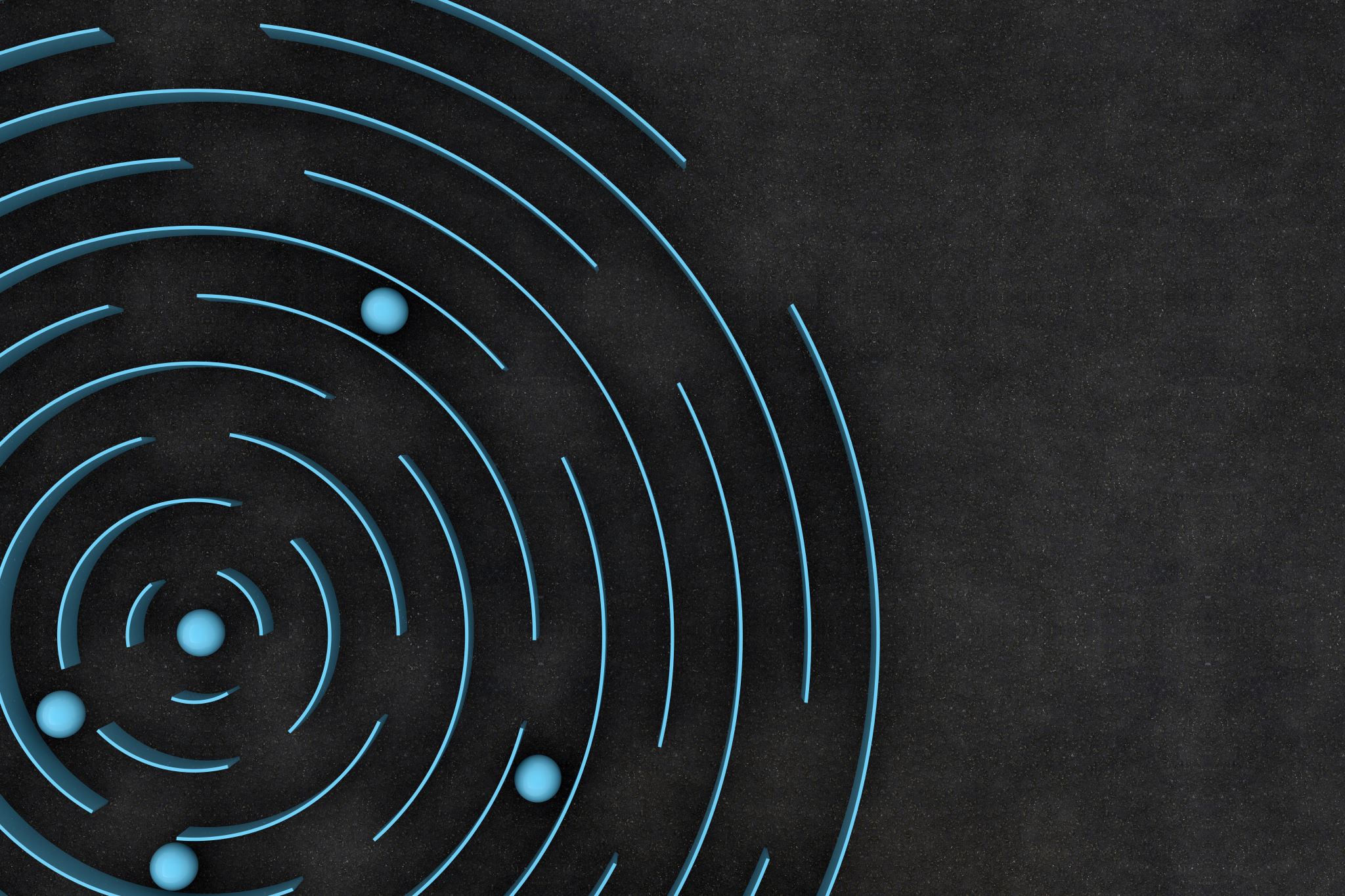 उप शीर्षक का विवरण यहाँ लिखें
उप
शीर्षक
विषय
उप शीर्षक का विवरण यहाँ लिखें
उप शीर्षक
उप शीर्षक का विवरण यहाँ लिखें
उप शीर्षक
विषय
उप शीर्षक का विवरण यहाँ लिखें
उप शीर्षक
उप शीर्षक का विवरण यहाँ लिखें
उप शीर्षक
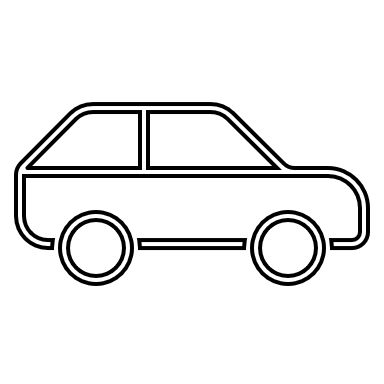 स्लाइड का शीर्षक
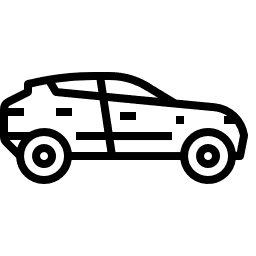 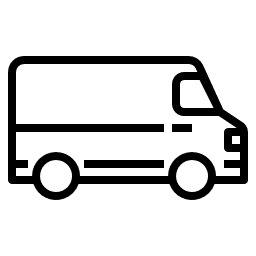 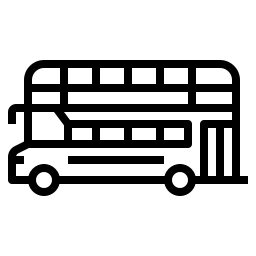 29
आरेख का शीर्षक यहाँ लिखें
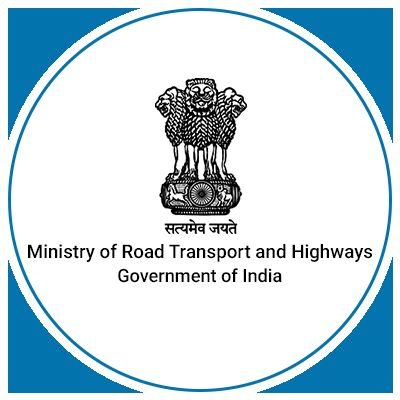 स्लाइड का शीर्षक
शीर्षक का विवरण यहाँ लिखें
30
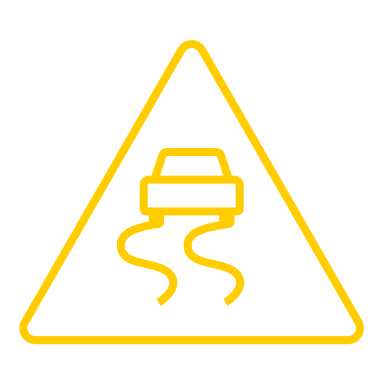 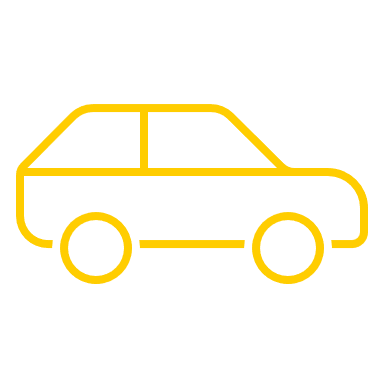 स्लाइड का शीर्षक
उपशीर्षक 1
उपशीर्षक 2
31
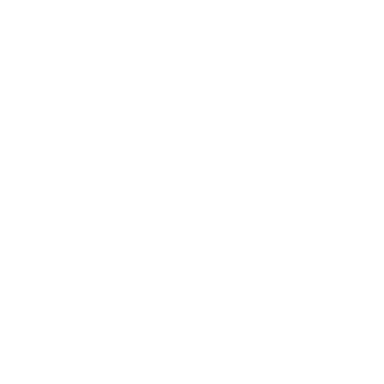 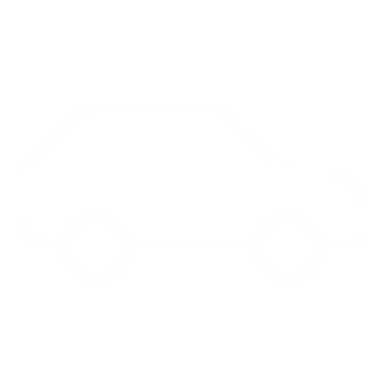 स्लाइड का शीर्षक
शीर्षक का विवरण यहाँ लिखें
यह उप शीर्षक के संदर्भ के लिए एक बिंदु है यहाँ पर उप शीर्षक  से सम्बंधित बिंदु लिखें  
यह उप शीर्षक के संदर्भ के लिए एक बिंदु है यहाँ पर उप शीर्षक  से सम्बंधित बिंदु लिखें
यह उप शीर्षक के संदर्भ के लिए एक बिंदु है यहाँ पर उप शीर्षक  से सम्बंधित बिंदु लिखें
यह उप शीर्षक के संदर्भ के लिए एक बिंदु है यहाँ पर उप शीर्षक  से सम्बंधित बिंदु लिखें
32
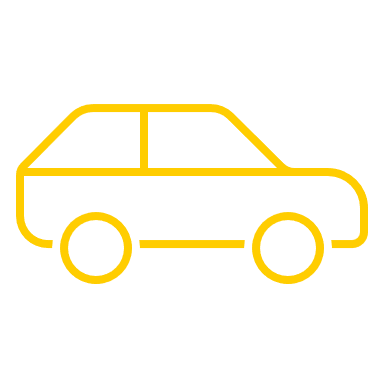 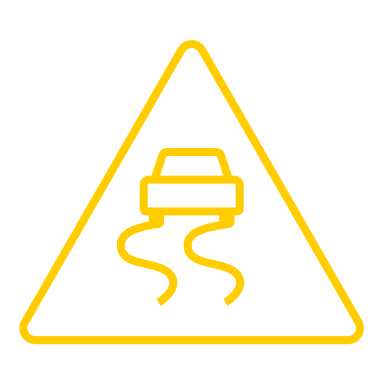 स्लाइड का शीर्षक
शीर्षक का विवरण यहाँ लिखें ………………………
भाग 1 उपशीर्षक
भाग 2 उपशीर्षक
यह उप शीर्षक के संदर्भ के लिए एक बिंदु है यहाँ पर उप शीर्षक  से सम्बंधित बिंदु लिखें  
यह उप शीर्षक के संदर्भ के लिए एक बिंदु है यहाँ पर उप शीर्षक  से सम्बंधित बिंदु लिखें
यह उप शीर्षक के संदर्भ के लिए एक बिंदु है यहाँ पर उप शीर्षक  से सम्बंधित बिंदु लिखें
यह उप शीर्षक के संदर्भ के लिए एक बिंदु है यहाँ पर उप शीर्षक  से सम्बंधित बिंदु लिखें
यह उप शीर्षक के संदर्भ के लिए एक बिंदु है यहाँ पर उप शीर्षक  से सम्बंधित बिंदु लिखें  
यह उप शीर्षक के संदर्भ के लिए एक बिंदु है यहाँ पर उप शीर्षक  से सम्बंधित बिंदु लिखें
यह उप शीर्षक के संदर्भ के लिए एक बिंदु है यहाँ पर उप शीर्षक  से सम्बंधित बिंदु लिखें
यह उप शीर्षक के संदर्भ के लिए एक बिंदु है यहाँ पर उप शीर्षक  से सम्बंधित बिंदु लिखें
33
स्लाइड का शीर्षक
शीर्षक का विवरण यहाँ लिखें
34
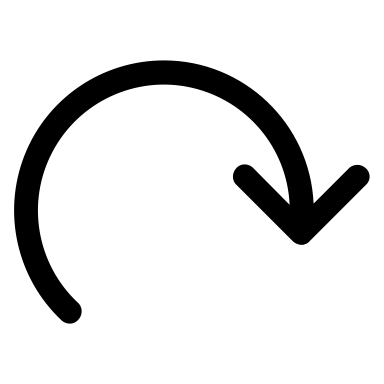 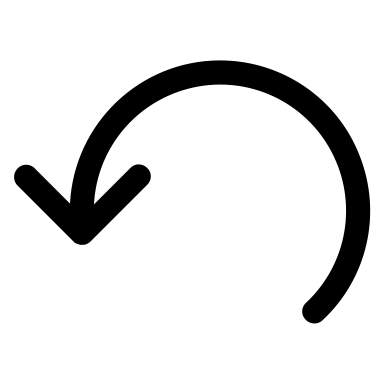 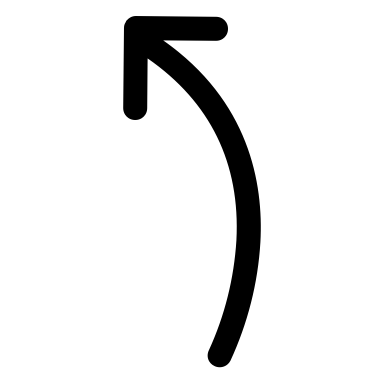 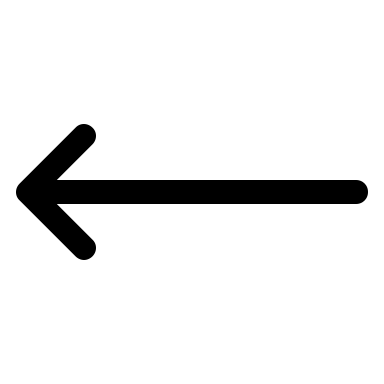 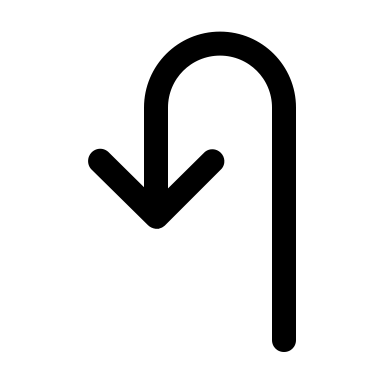 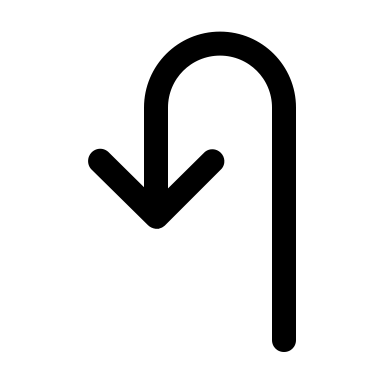 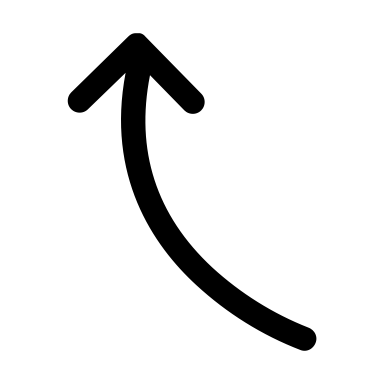 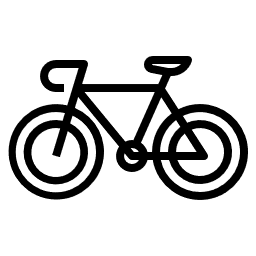 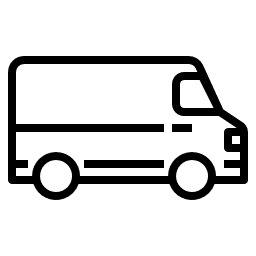 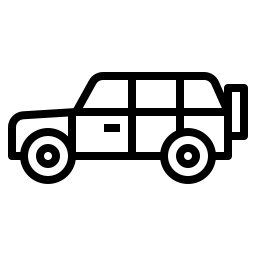 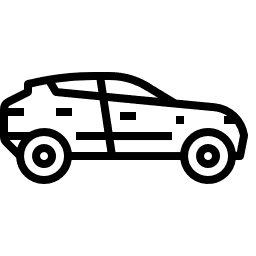 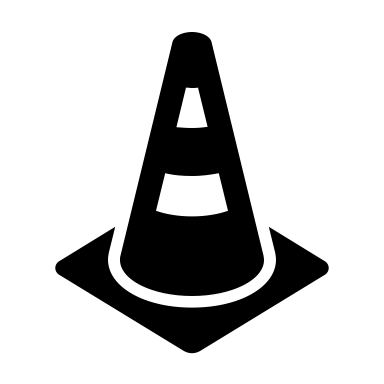 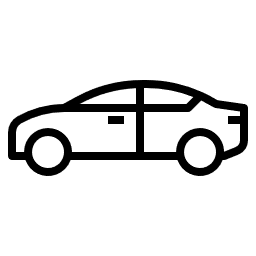 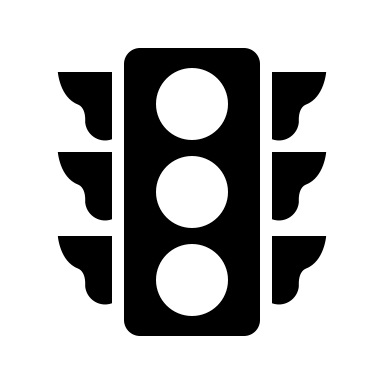 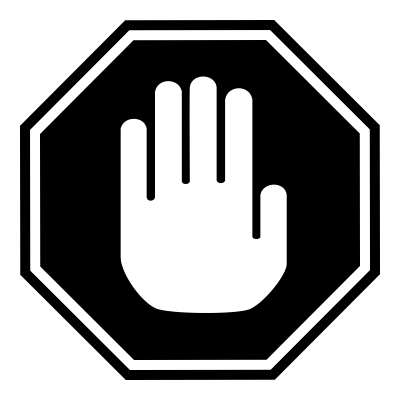 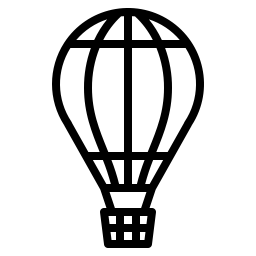 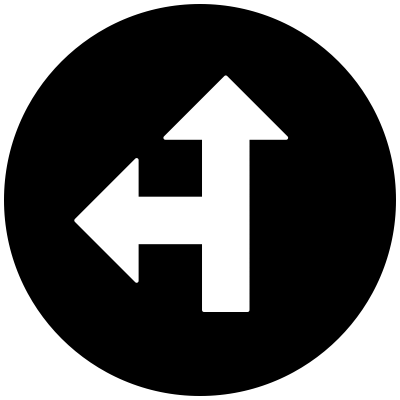 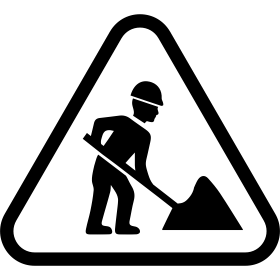 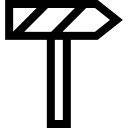 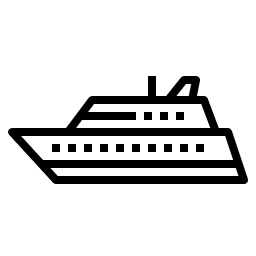 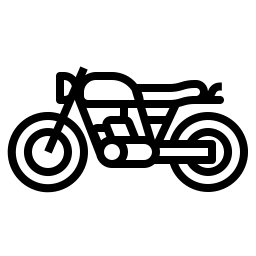 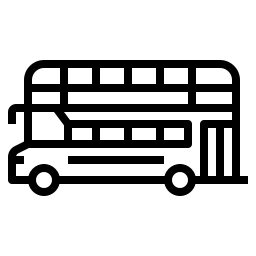 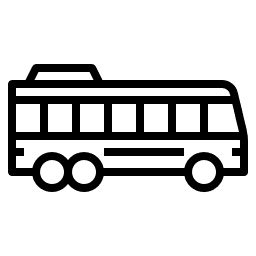 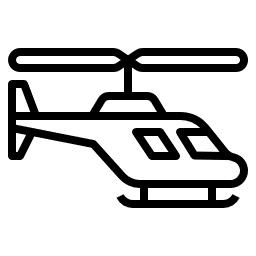 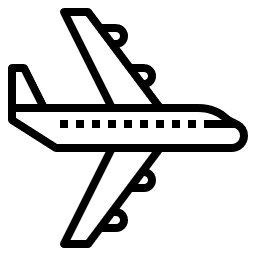 35